«Любимые игрушки»
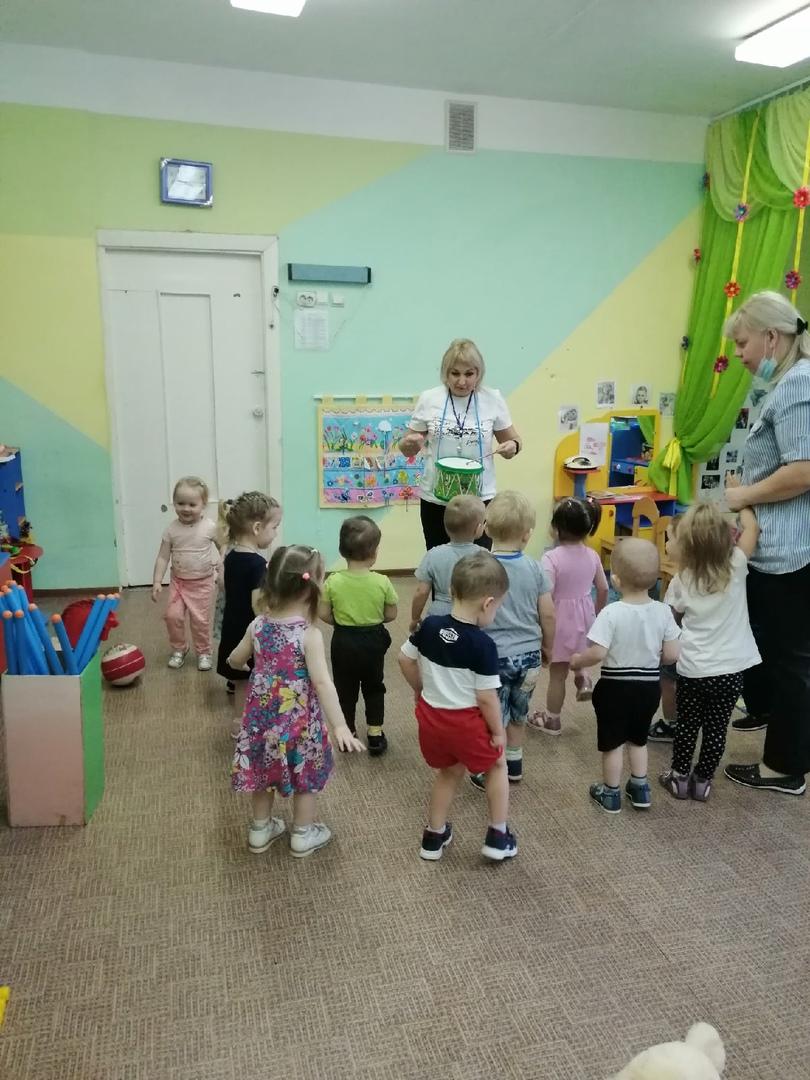 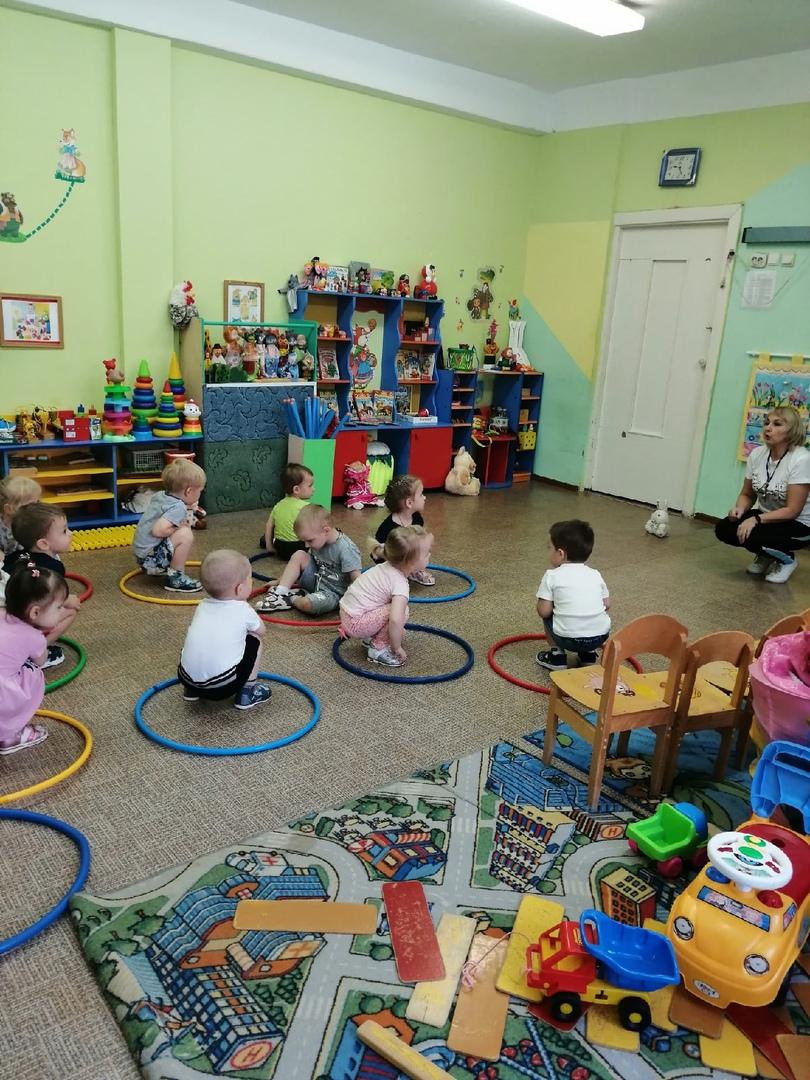 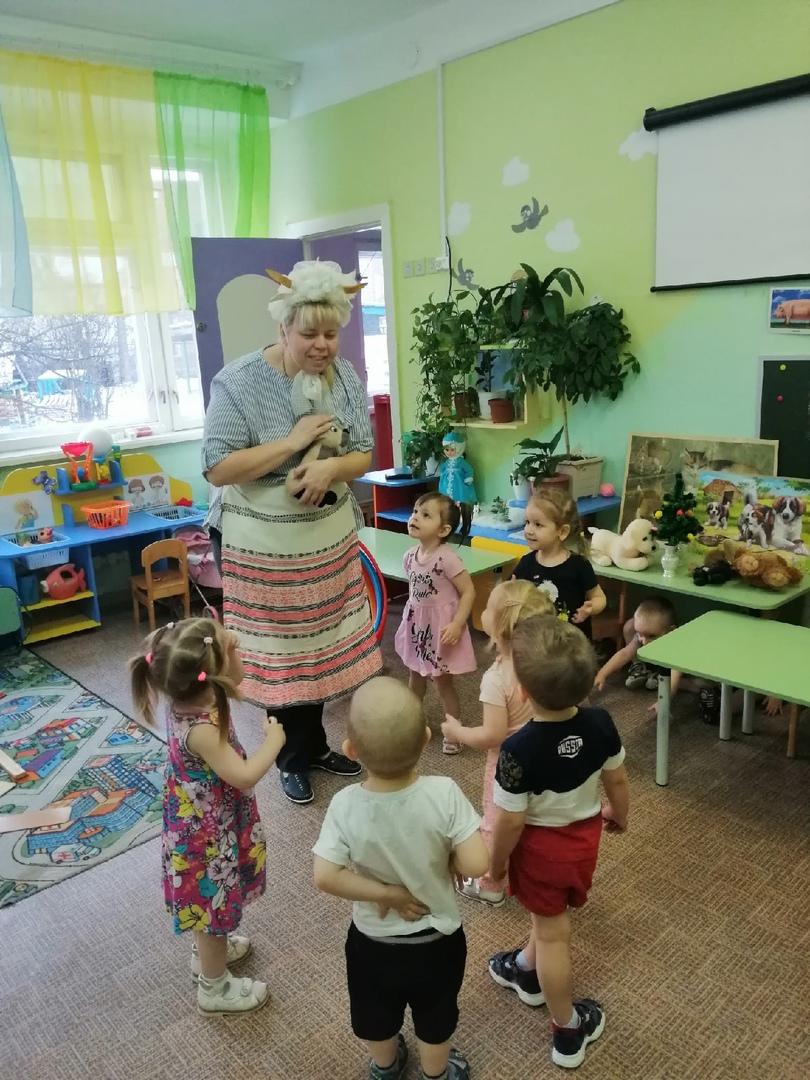 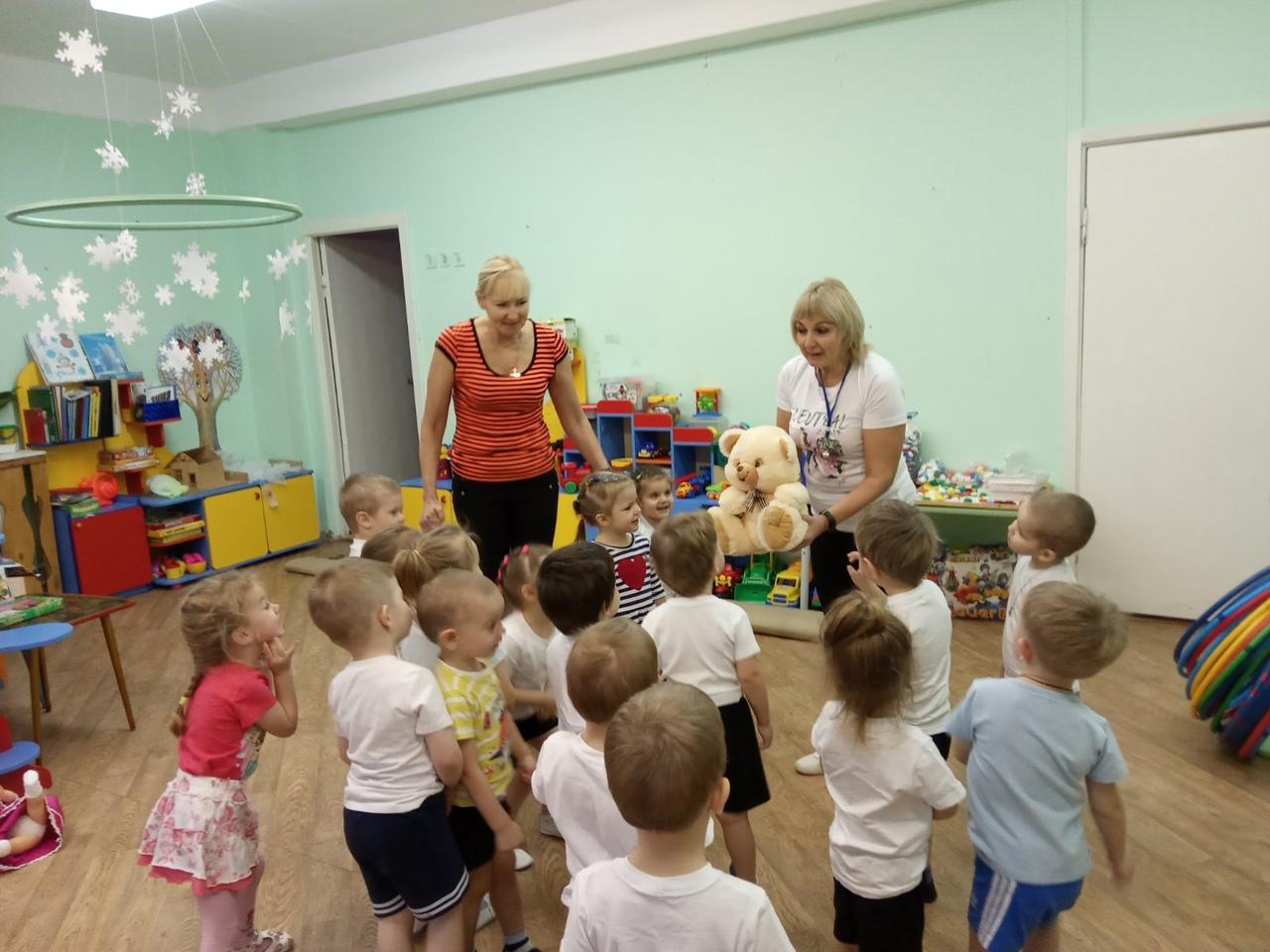 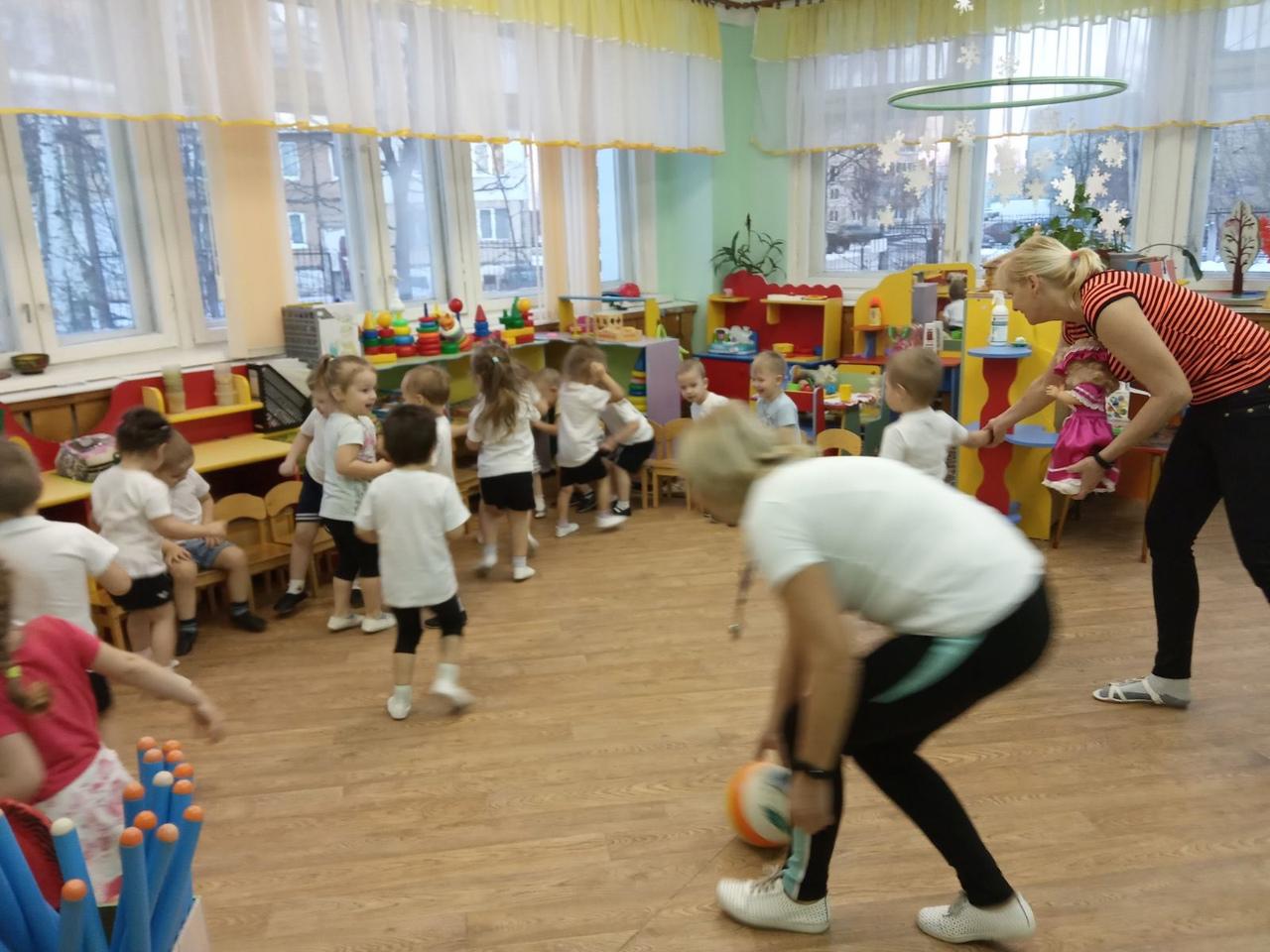 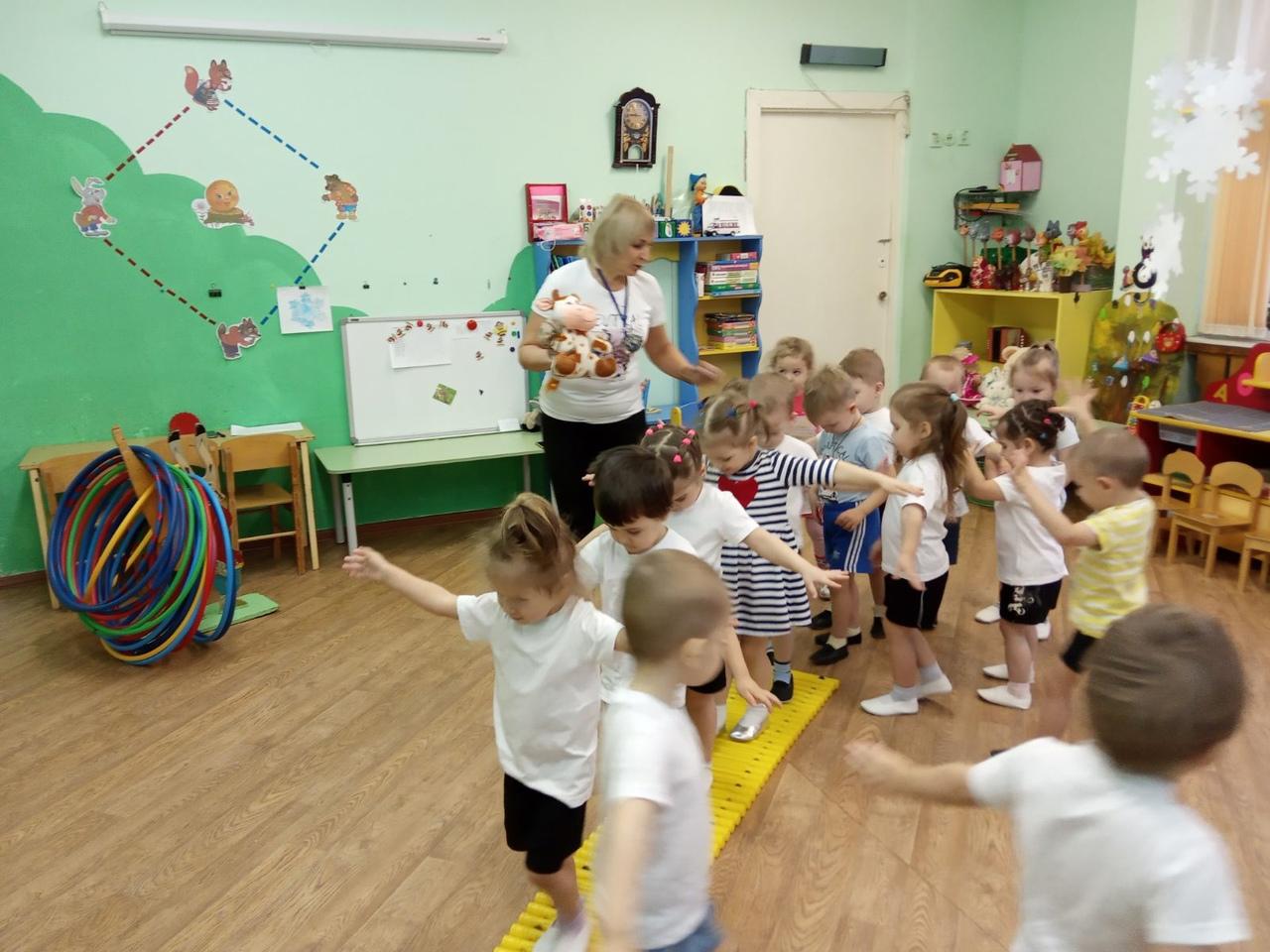 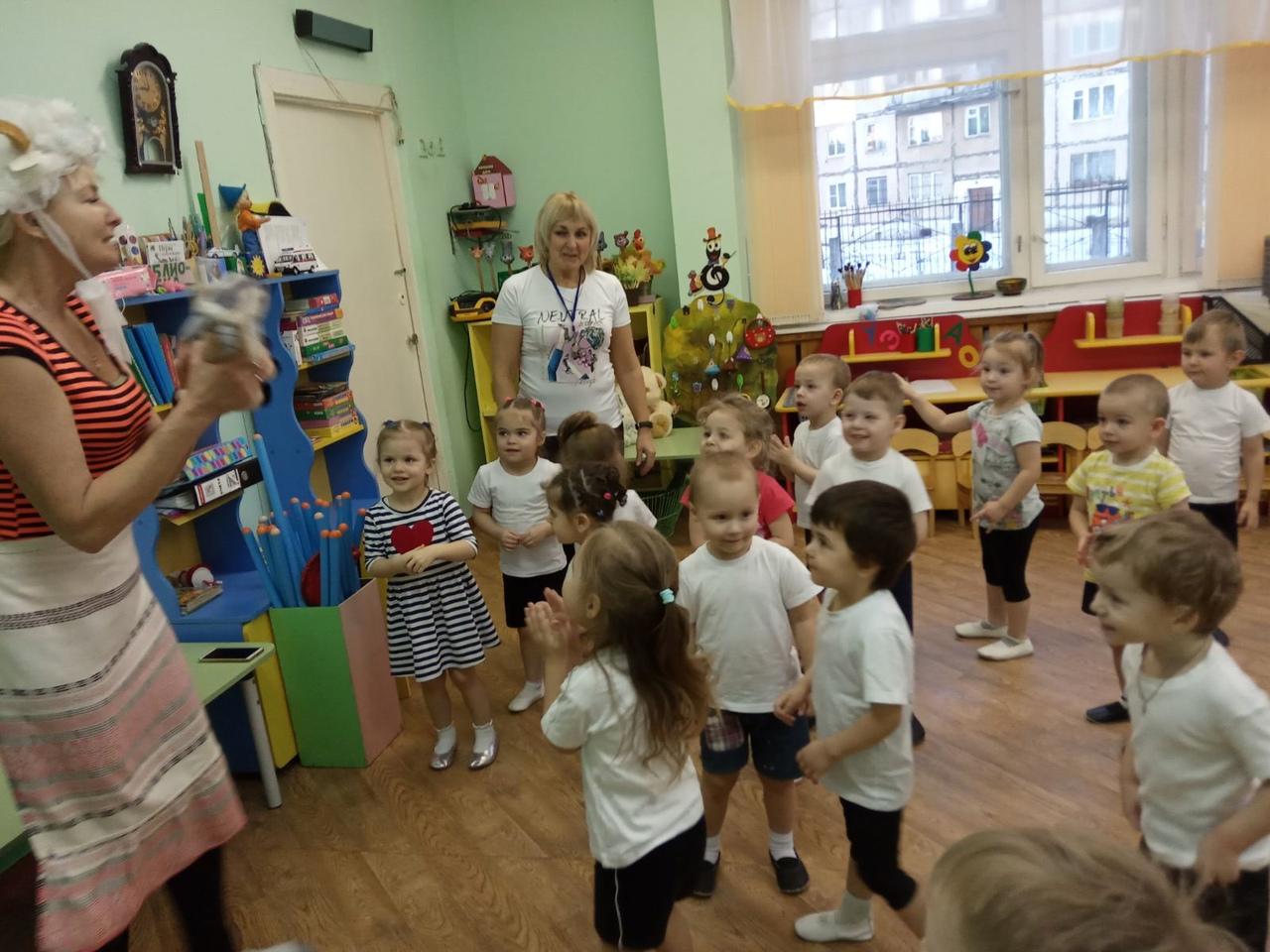 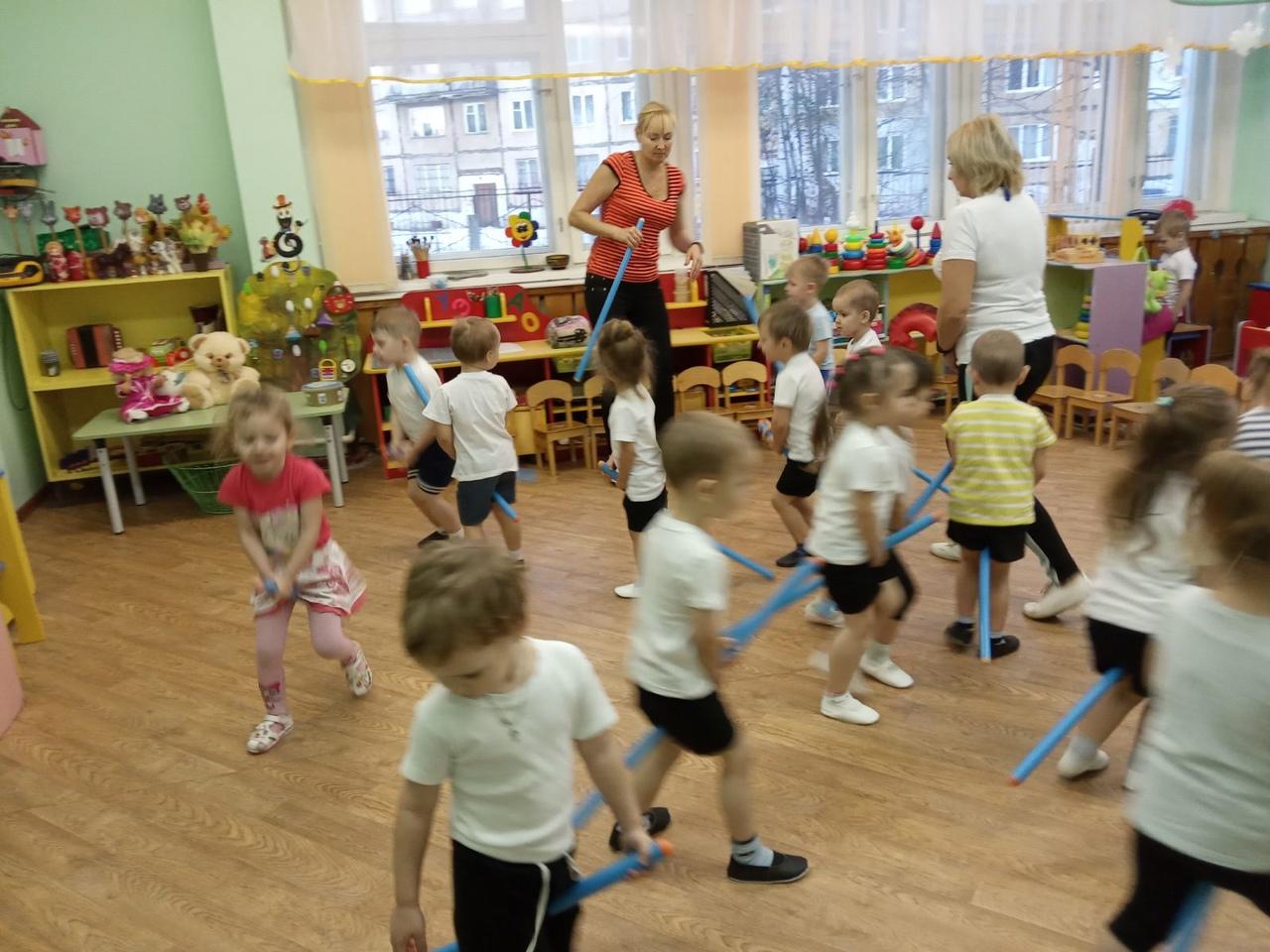